Kėdainių šviesiosios gimnazijos komanda
Vadovės mokytojos Irma Krivickienė, Irena Ragožienė
Žaliosios olimpiados odisėja
2021 m.
PROBLEMA
Mokiniams trūksta žinių, noro ir motyvacijos švarinti gamtą, spręsti iškilusias problemas, susijusias su klimato kaitos poveikiu, vartotojiškumu, plastiko naudojimu. Mokiniai per mažai juda ir aktyviai leidžia laisvalaikį gryname ore.
Projekto „Gyvenkime judriau, sveikiau, ekologiškiau“ tikslas
Paskatinti mokinius domėtis sveika gyvensena ir įtraukti juos į ekologiško gyvenimo būdo formavimą.
PROJEKTO
ATIDARYMAS
Ąžuolų sodinimas Paobelio kaime su kaimo bendruomene ir Kėdainių rajono savivaldybės darbuotojais
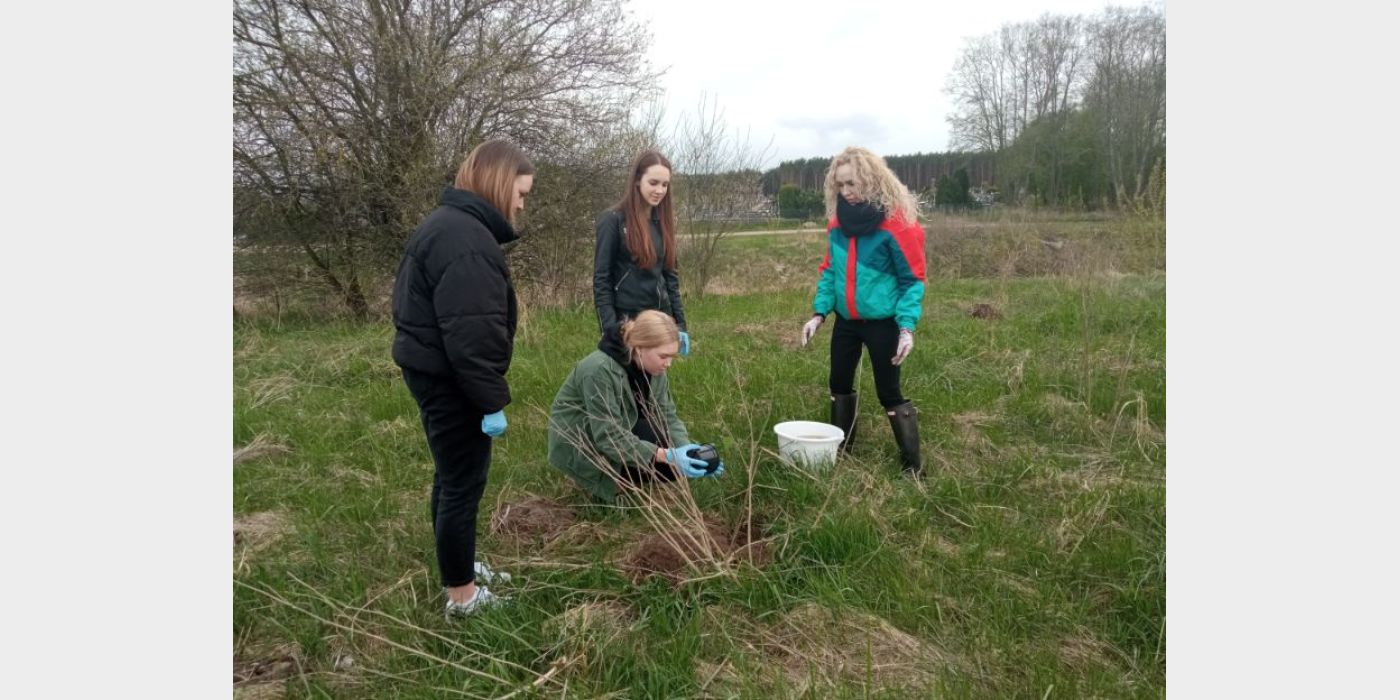 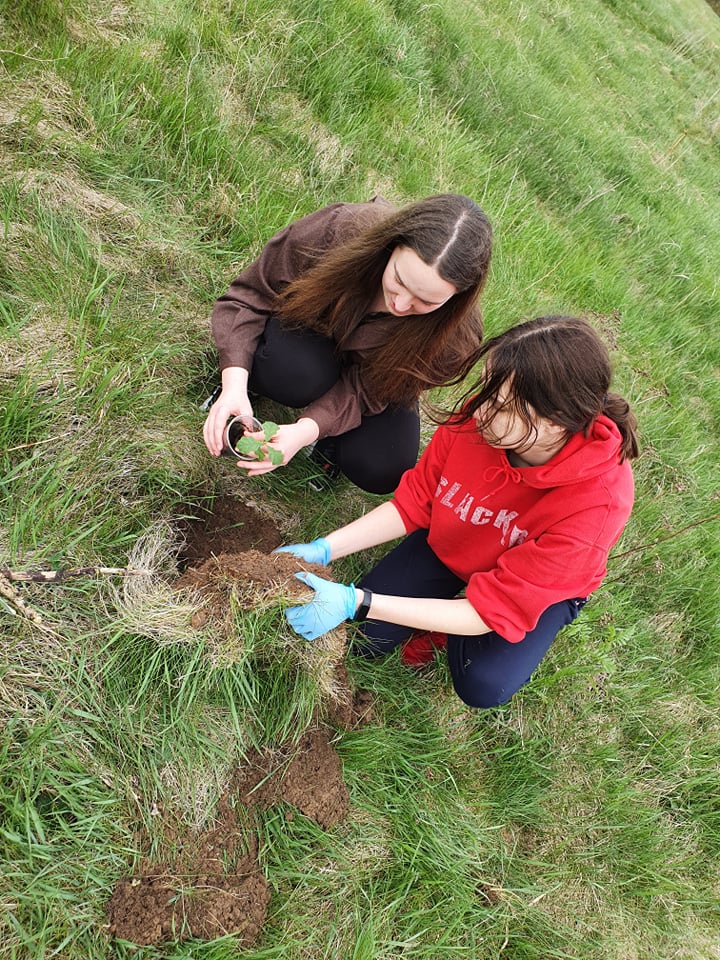 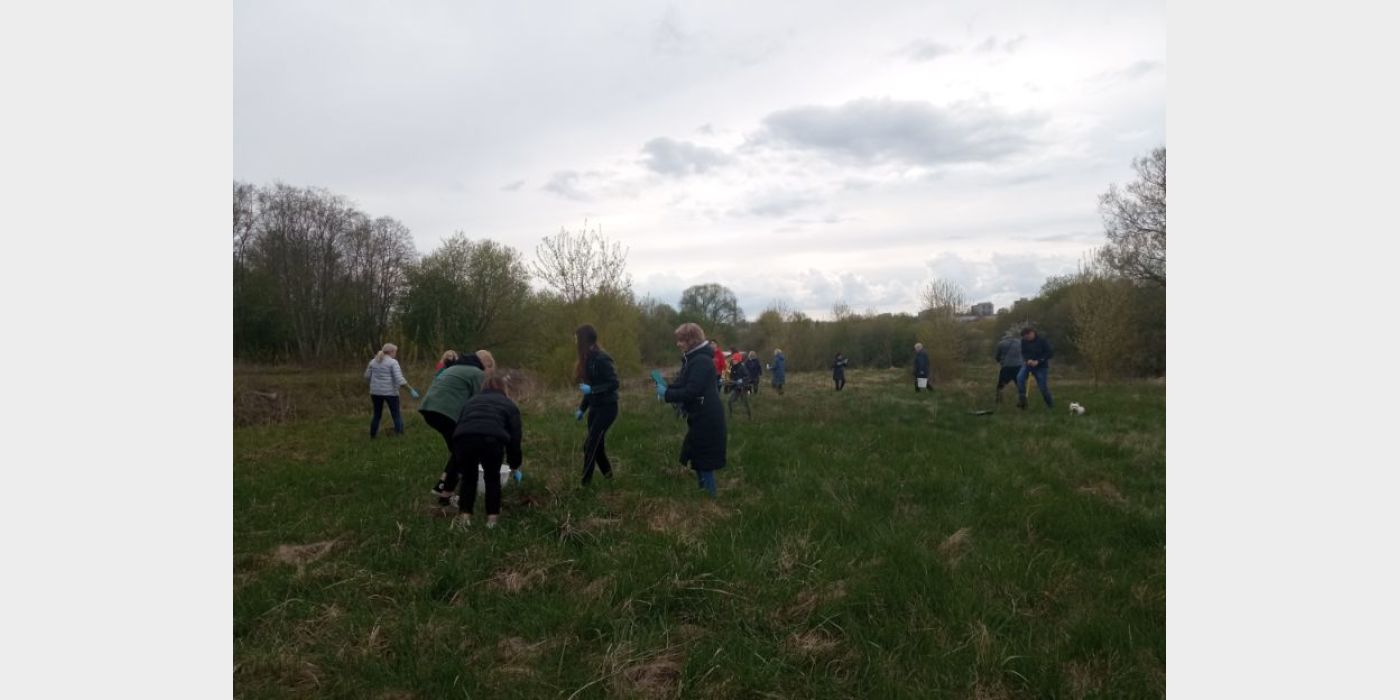 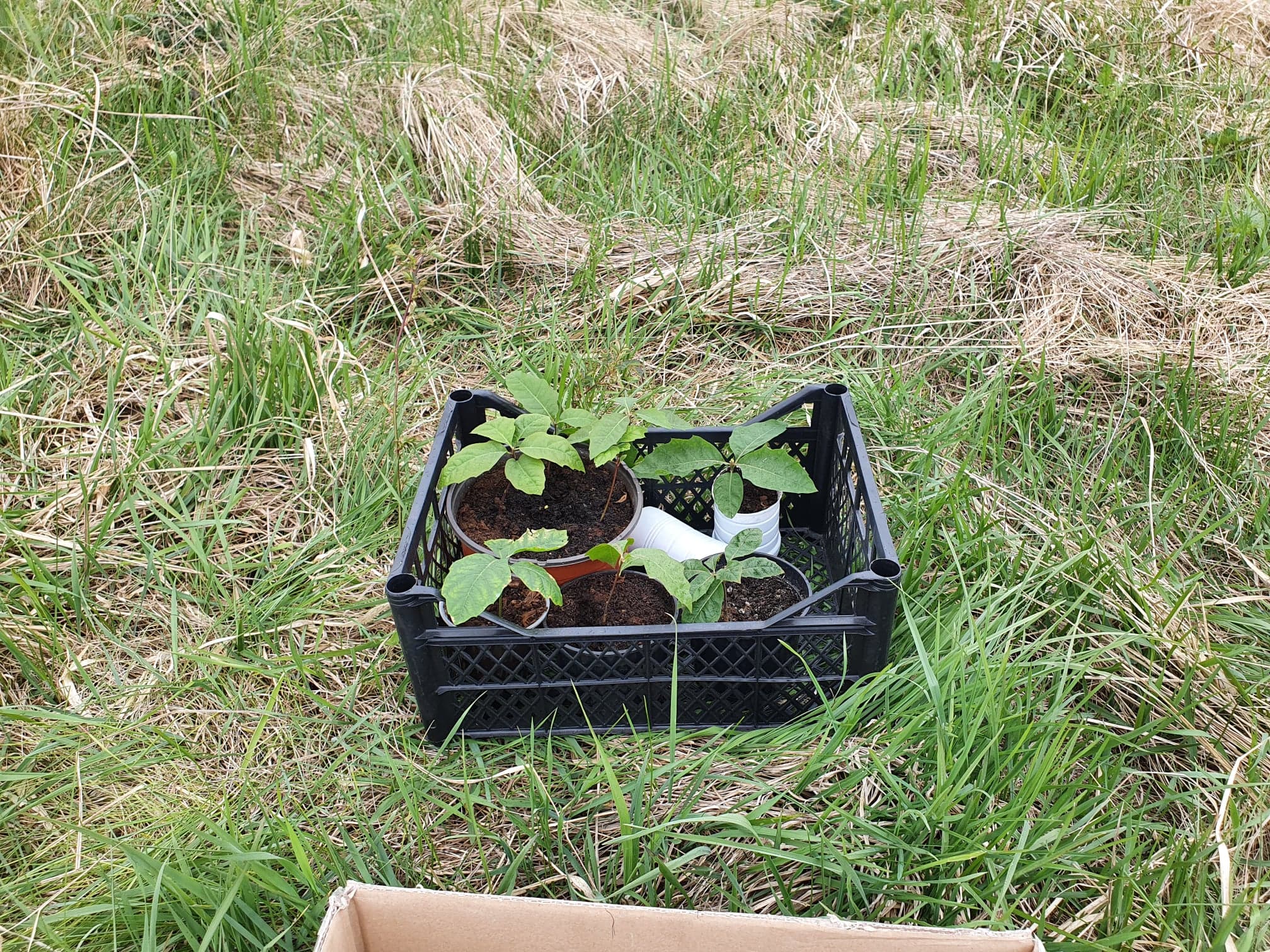 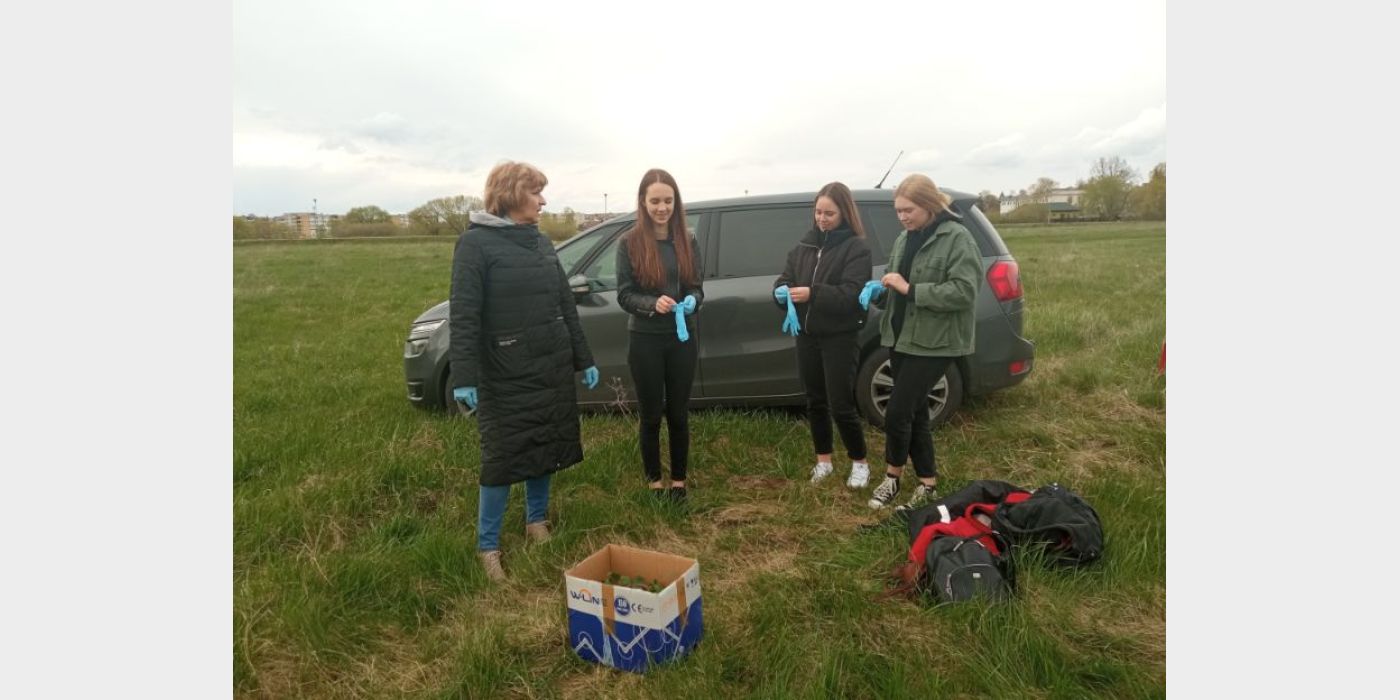 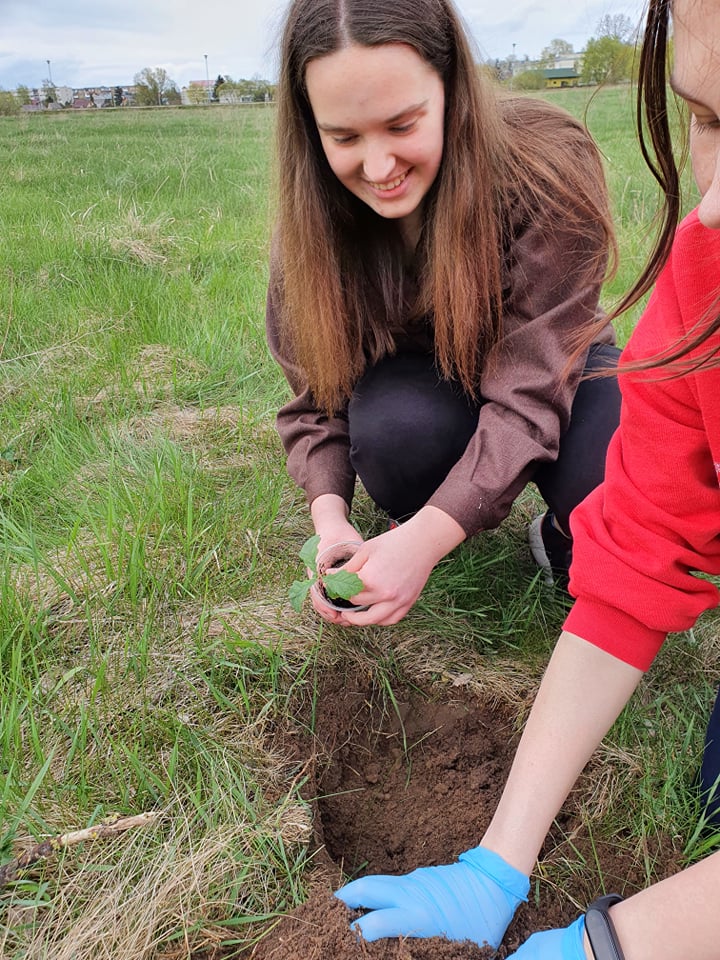 Projekto įgyvendinimo etapai
Projektas sudarytas iš 4 iššūkių;
Vienam iššūkiui įvykdyti bus skiriamos 2 savaitės;
Projekto dalyviai – gimnazistų klasės, vietos bendruomenės;
Iššūkiai bus skelbiami socialiniuose tinkluose;
Už kiekvieną iššūkį dalyviams bus skiriami taškai, o projekto pabaigoje išrinksime nugalėtojus.
I
Judėjimo iššūkis
Organizuotas žygis
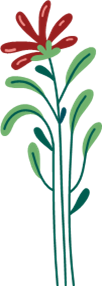 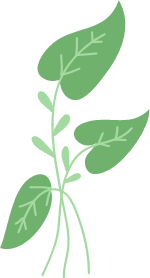 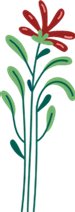 [Speaker Notes: It lives in Australia's deserts and open grasslands, gathering in groups called mobs]
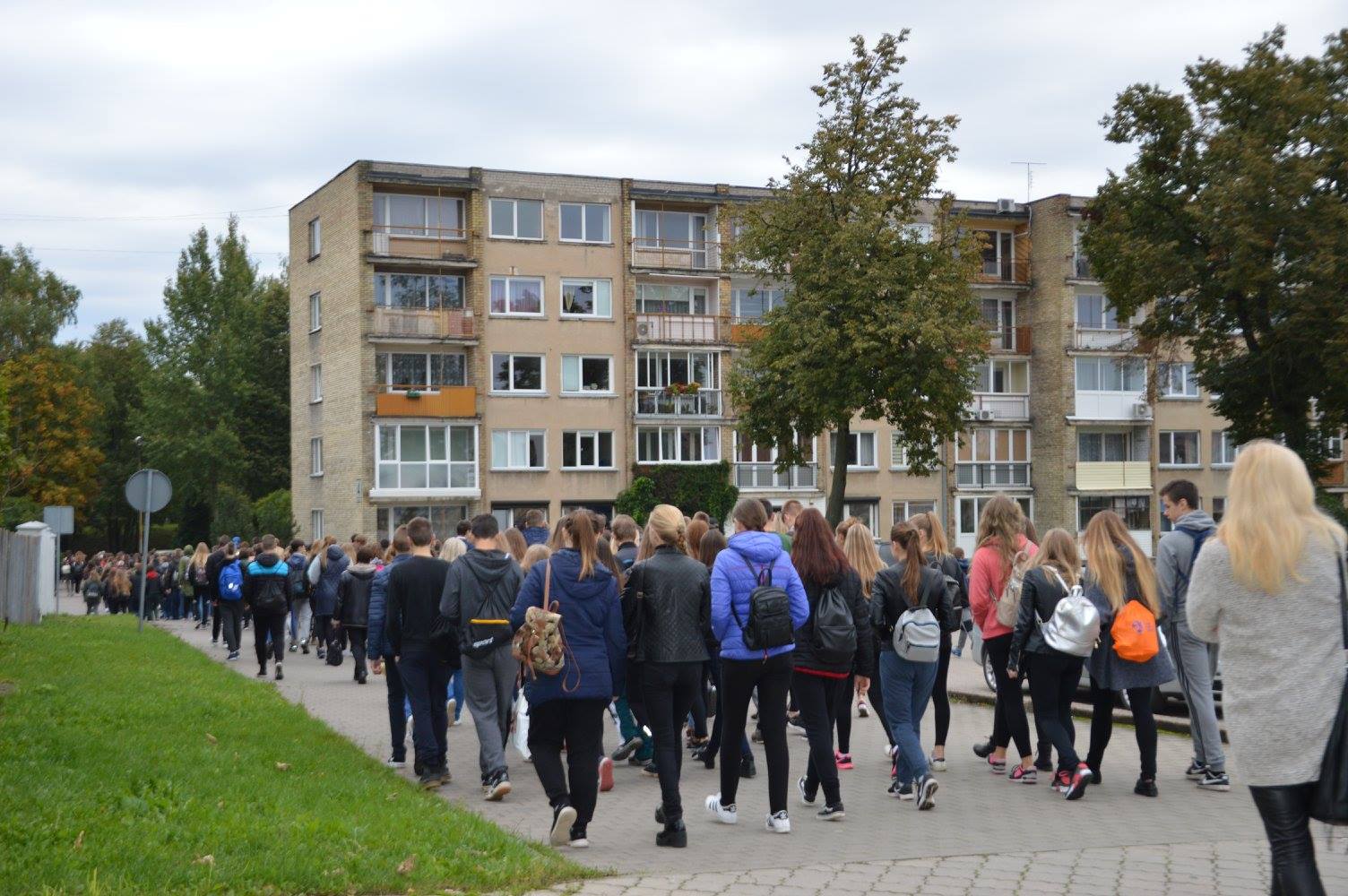 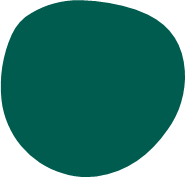 II
Aplinkos švarinimo iššūkis
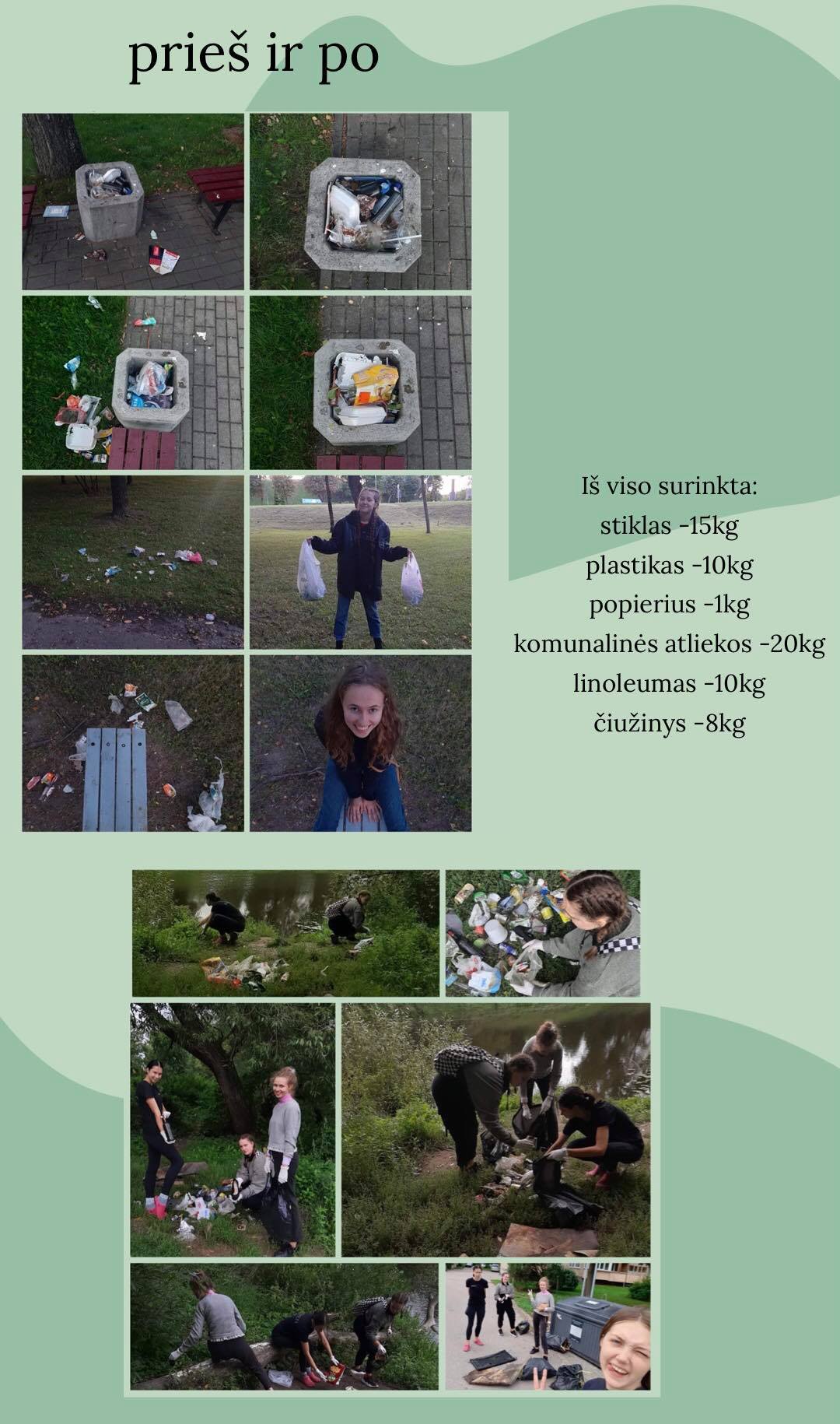 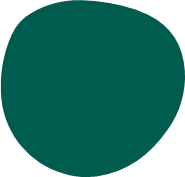 III
Iššūkis „Antras gyvenimas“
Iš antrinių žaliavų gaminome maišelius
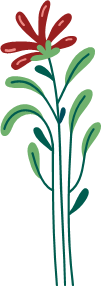 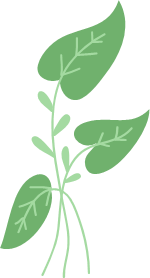 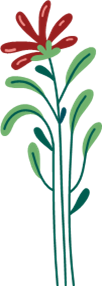 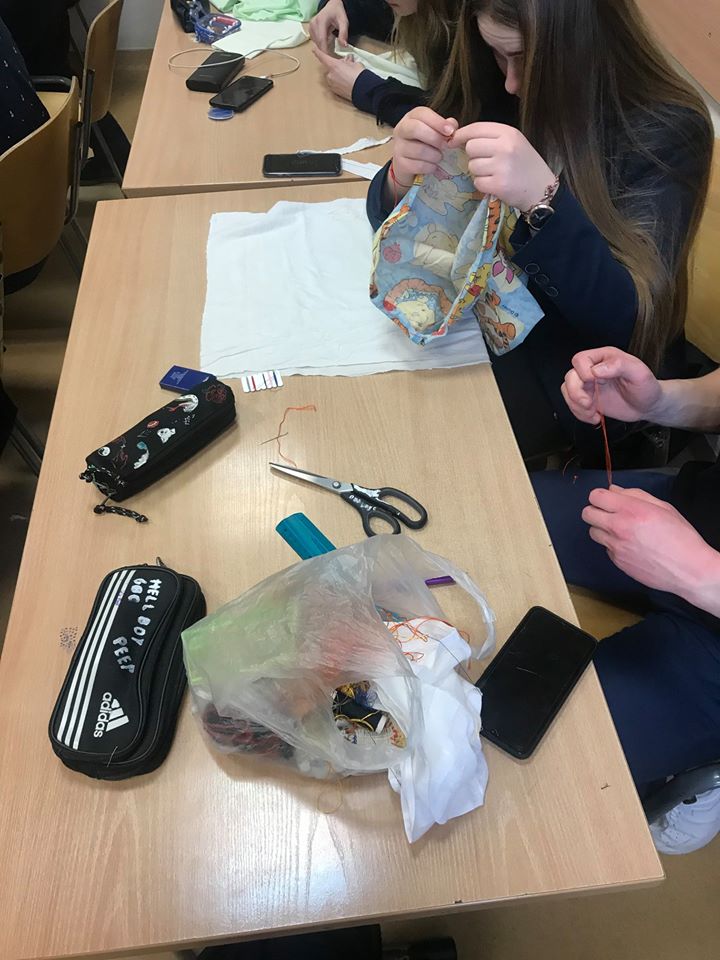 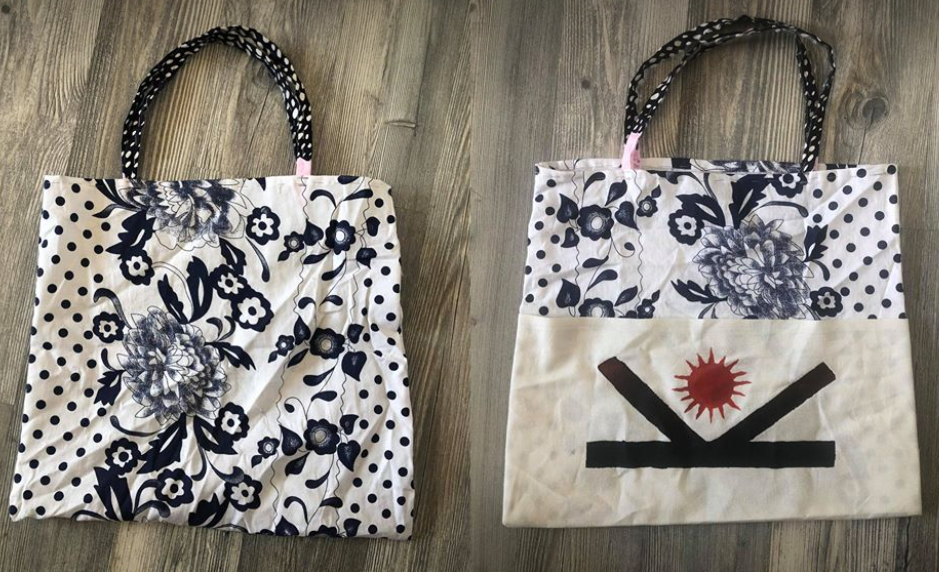 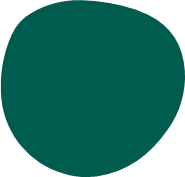 IV
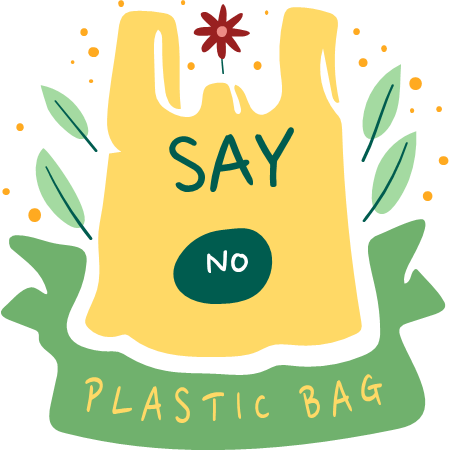 Iššūkis „Tvaresnis pasirinkimas“
Pasigamintus maišelius reklamavome ir skatinome juos naudoti vietoj plastikinių
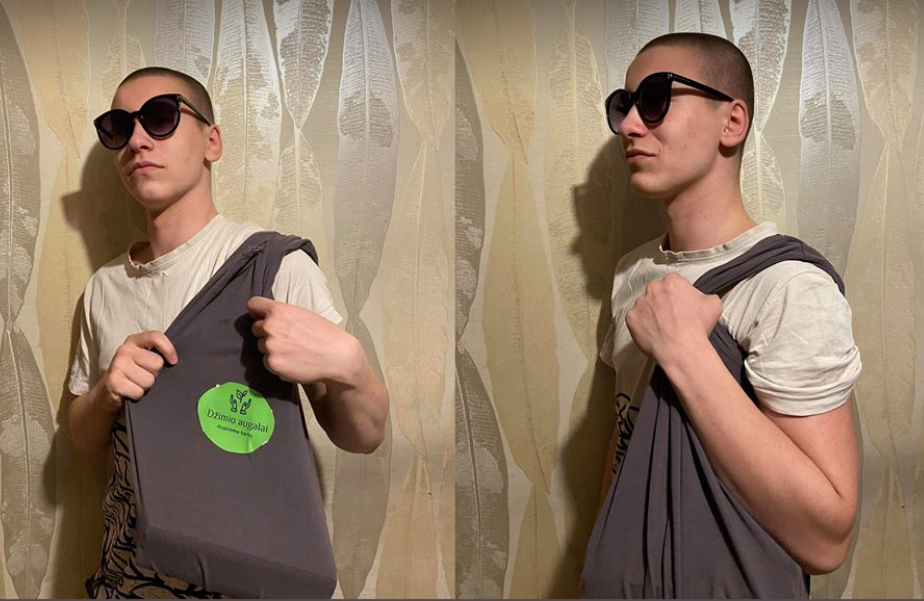 Projekto
eigoje
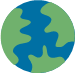 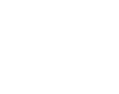 Rinkome ir viešinome informaciją apie aplinkai kenksmingas medžiagas